Warm-up activity
Solve the following pairs of simultaneous equations by elimination:
a)
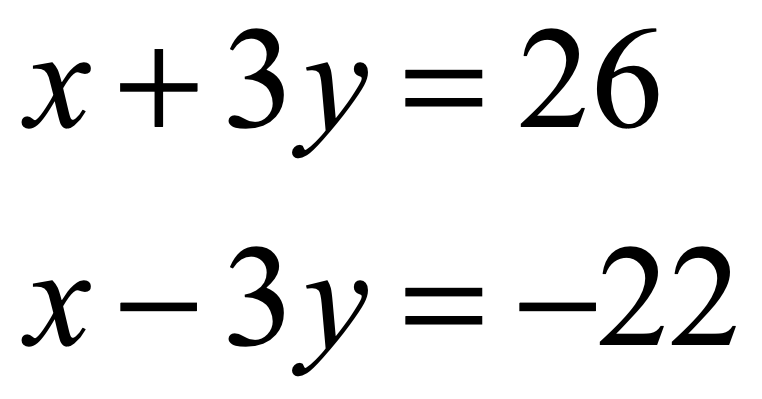 b)
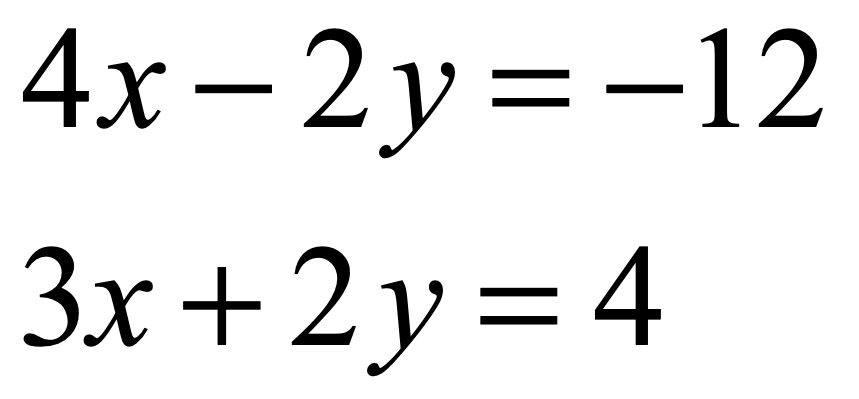 Answer
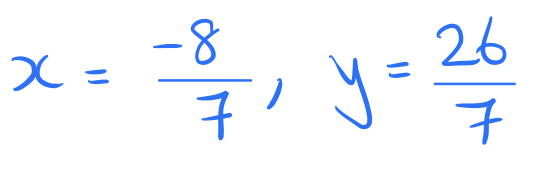 Answer
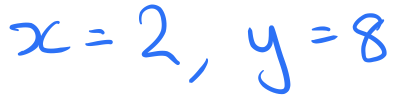 c)
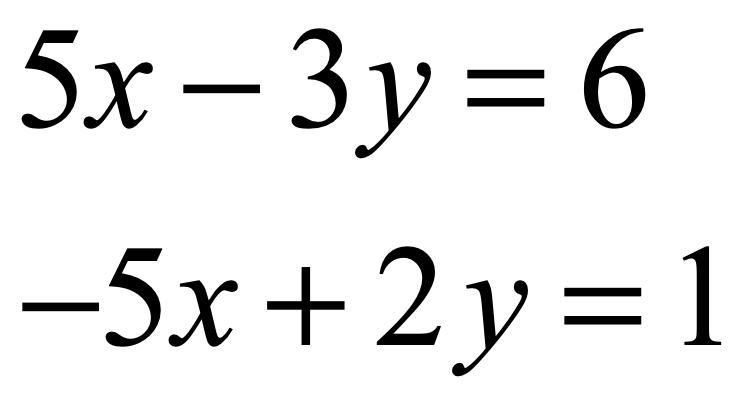 d)
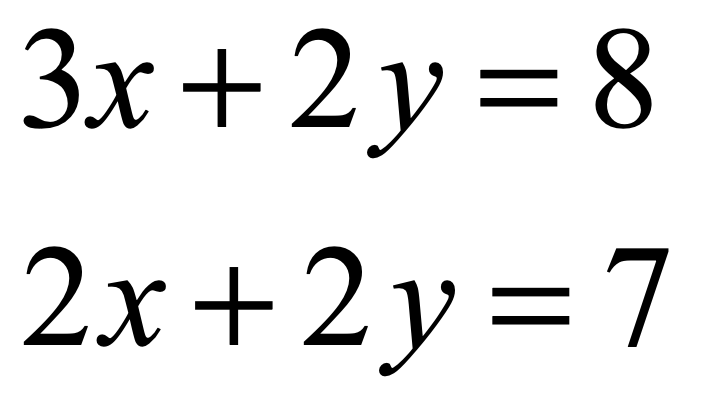 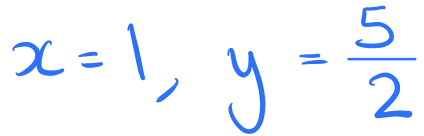 Answer
Answer
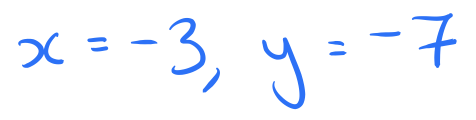 Examples
Solve the following pairs of simultaneous equations by elimination:
a)
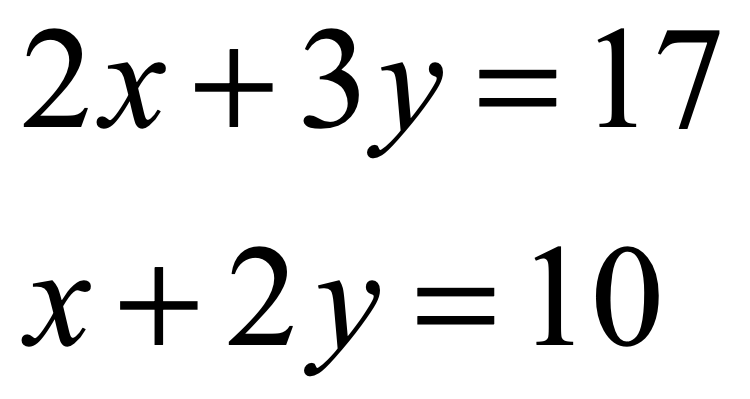 b)
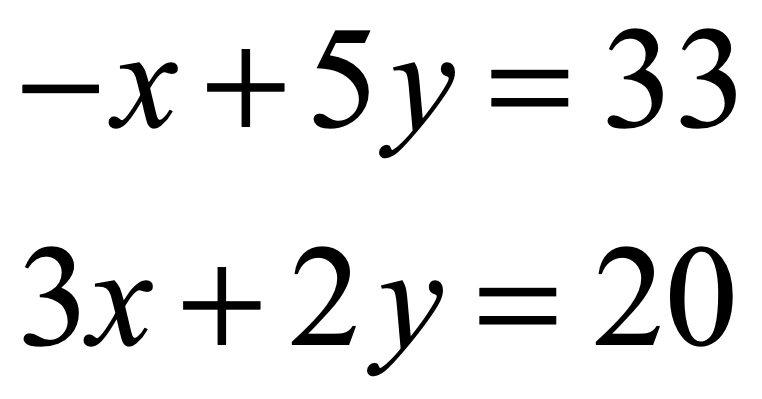 c)
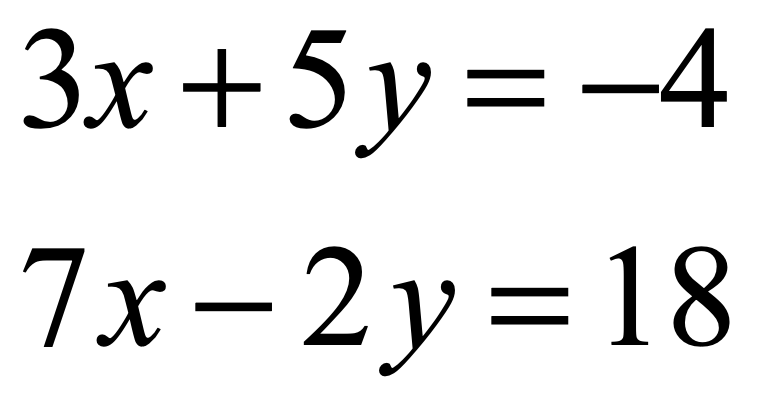 d)
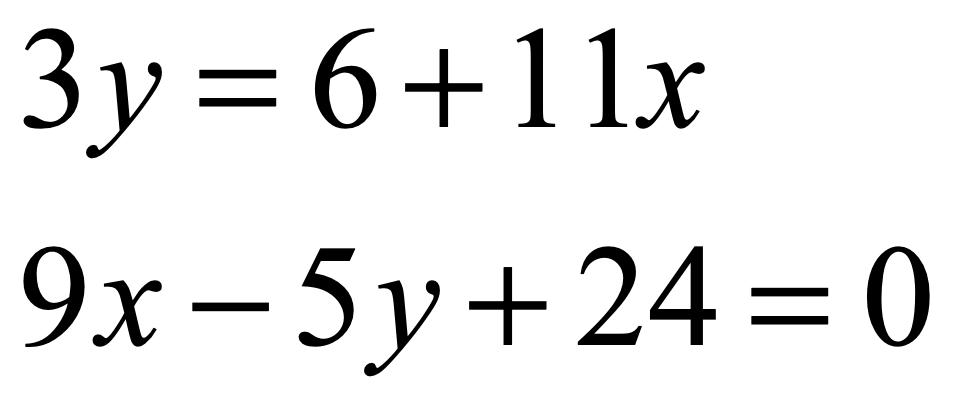 Diagnostic
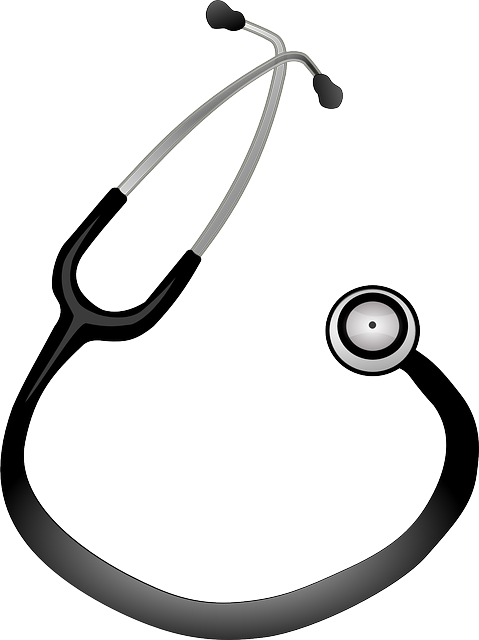 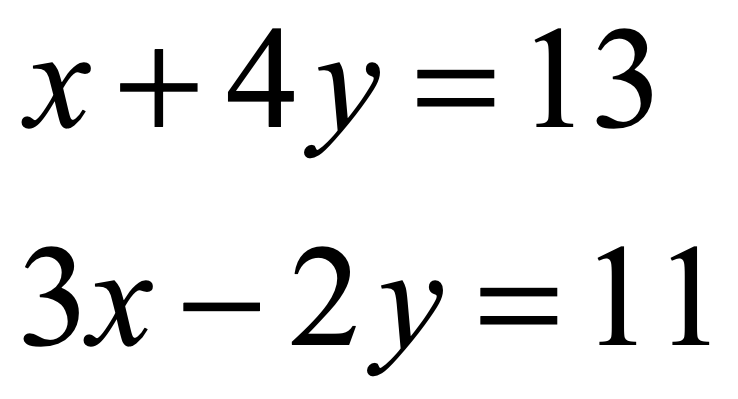 Before adding the two equations, a good first step would be to:
a)
Multiply the first equation by 2
b)
Multiply the second equation by 3
c)
Divide the first equation equation by 3
d)
Multiply the second equation by 2
Diagnostic
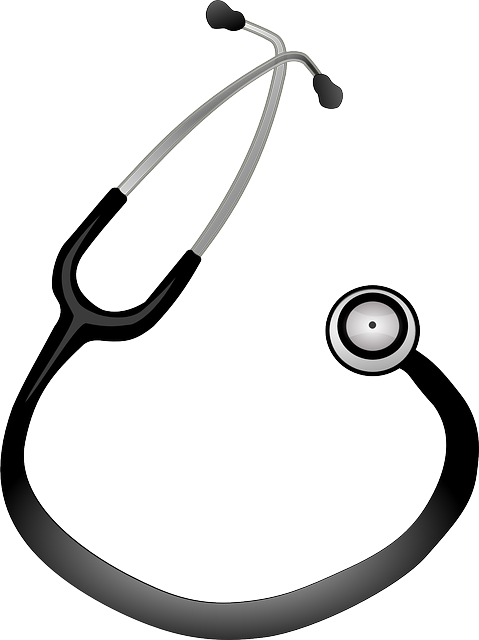 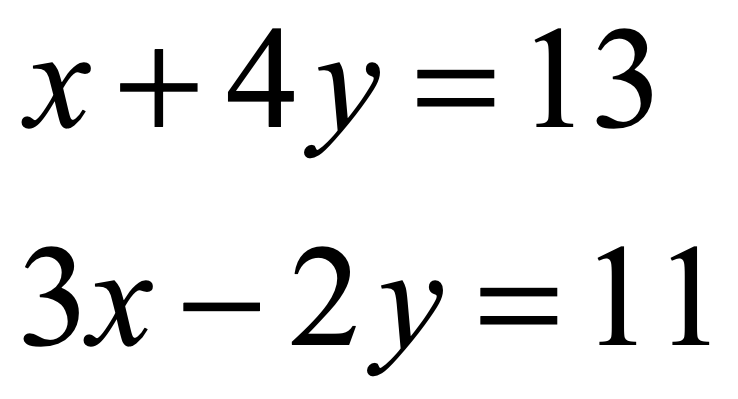 x = 5, y = 2 is a solution to the above pair of simultaneous equations:
a)
True
b)
False
Alpha Exercise 1
α
Solve the following pairs of simultaneous equations by elimination:
a)
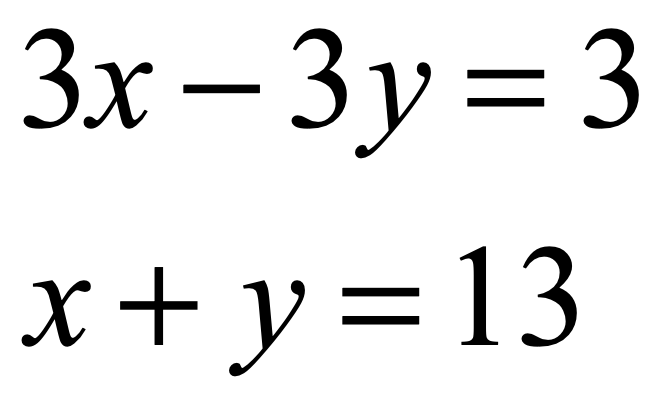 b)
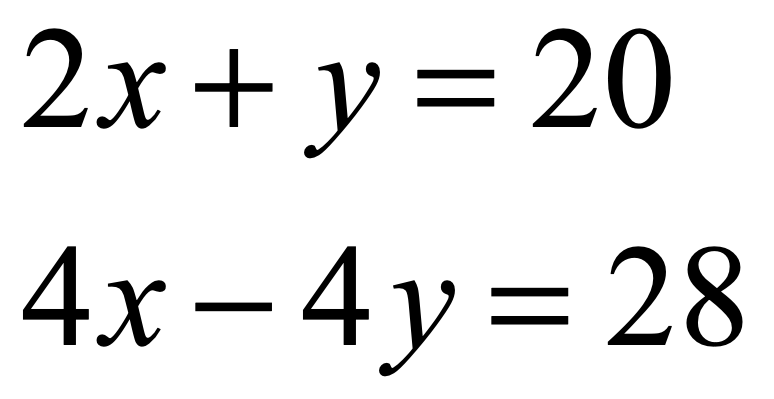 Answer
Answer
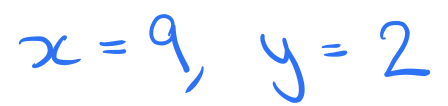 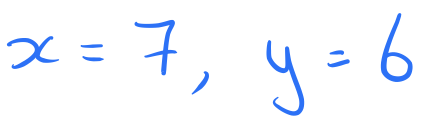 c)
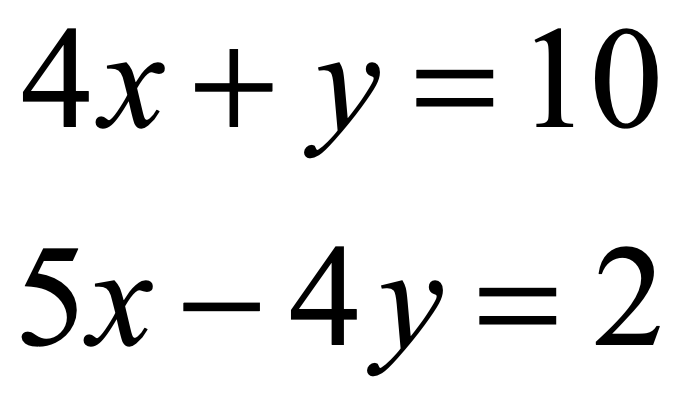 d)
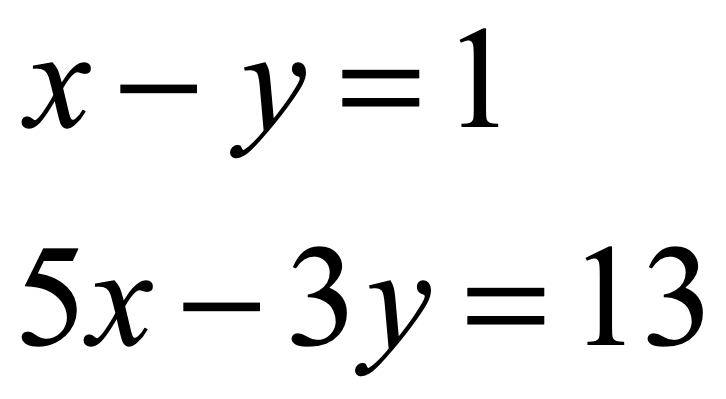 Answer
Answer
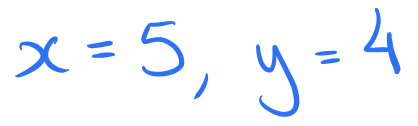 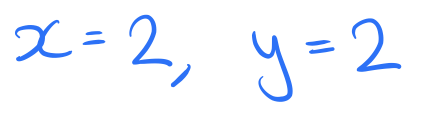 Alpha Exercise 2
α
Solve the following pairs of simultaneous equations by elimination:
a)
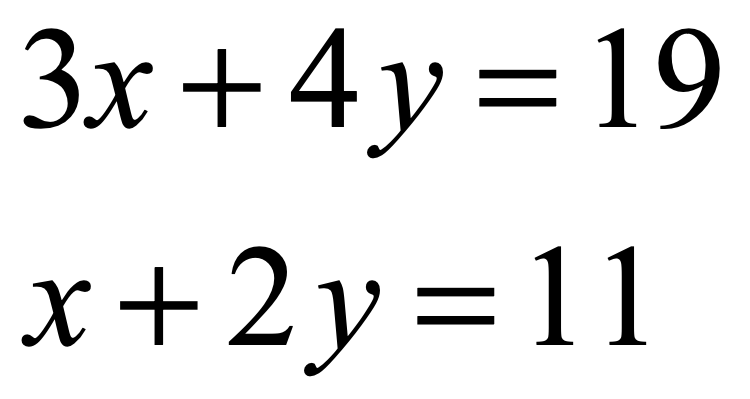 b)
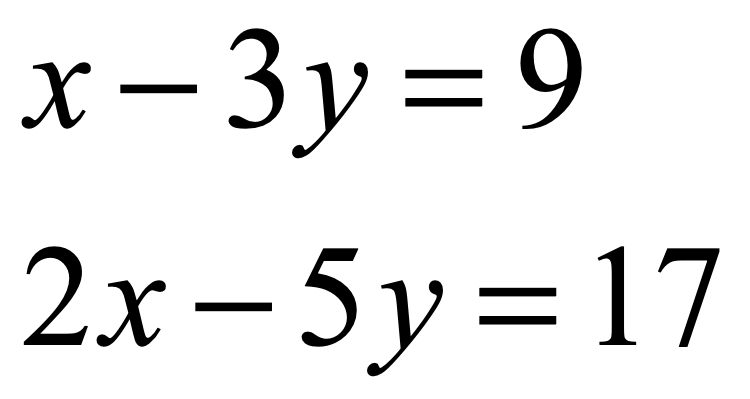 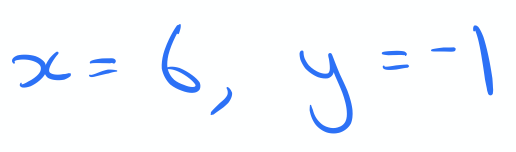 Answer
Answer
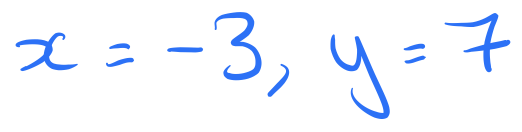 c)
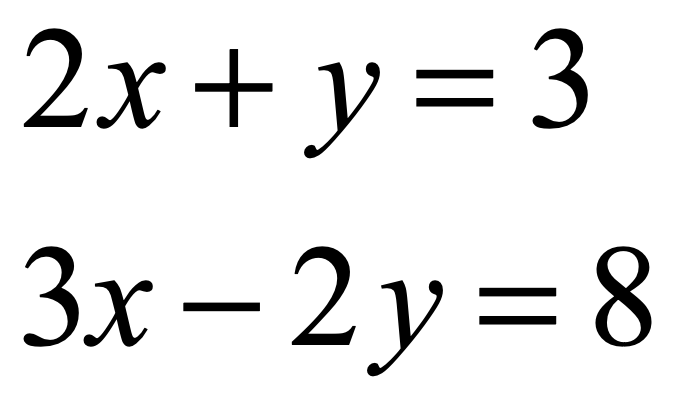 d)
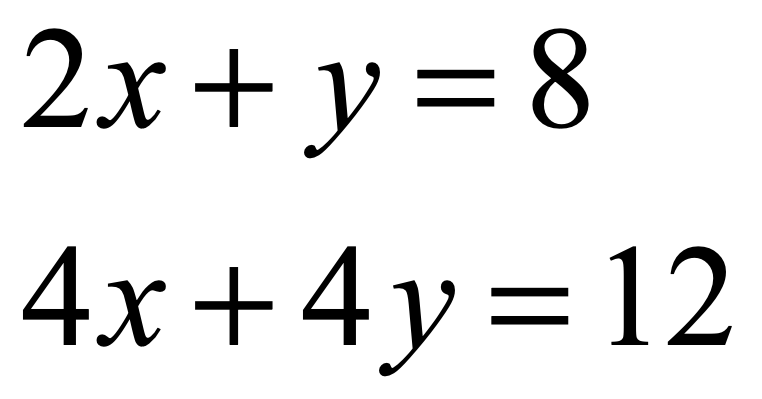 Answer
Answer
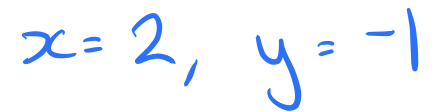 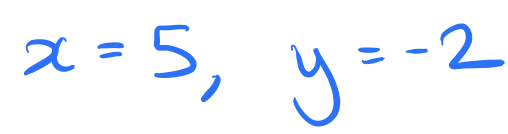 Beta Exercise 1
β
Solve the following pairs of simultaneous equations by elimination:
a)
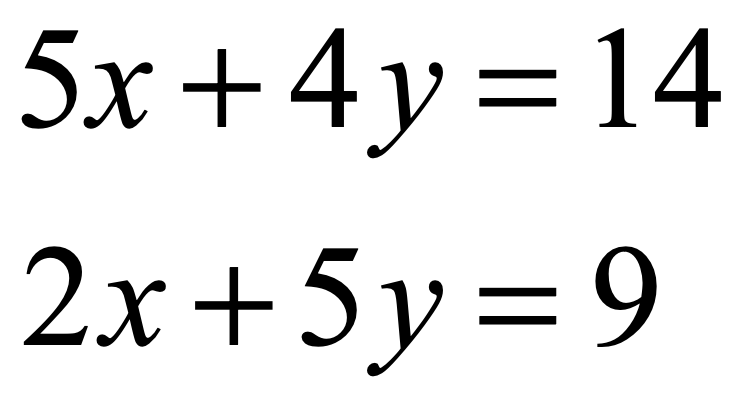 b)
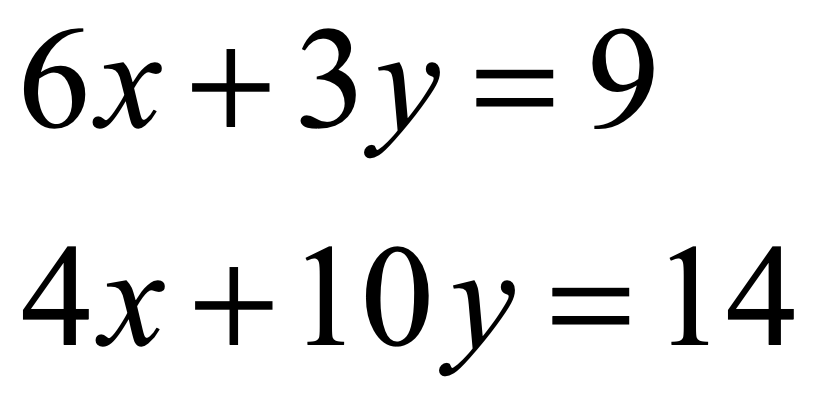 Answer
Answer
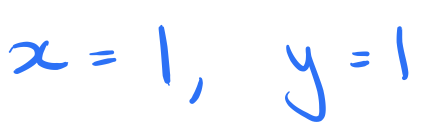 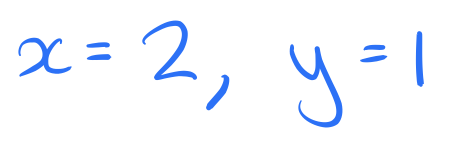 c)
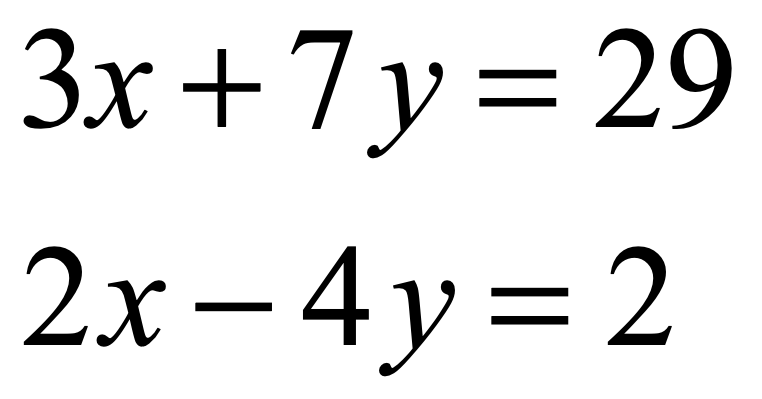 d)
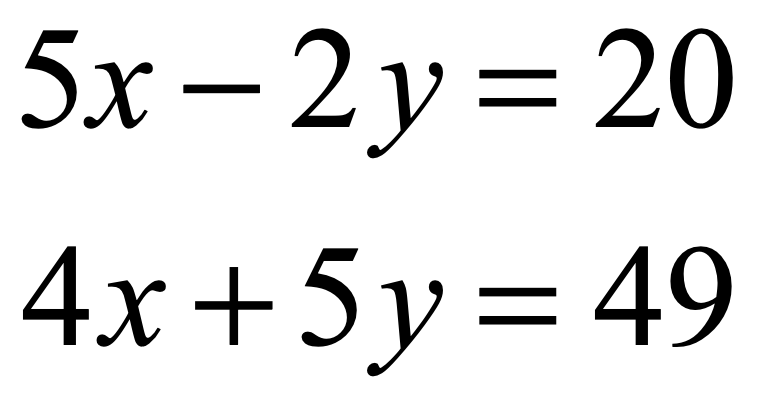 Answer
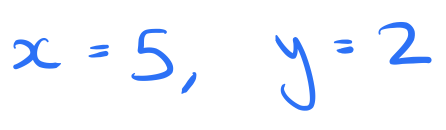 Answer
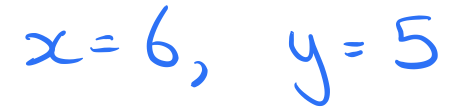 a)
d)
Beta Exercise 2
β
Work out whether x = 4, y = 2 is a solution
to each pair of simultaneous equations.
b)
e)
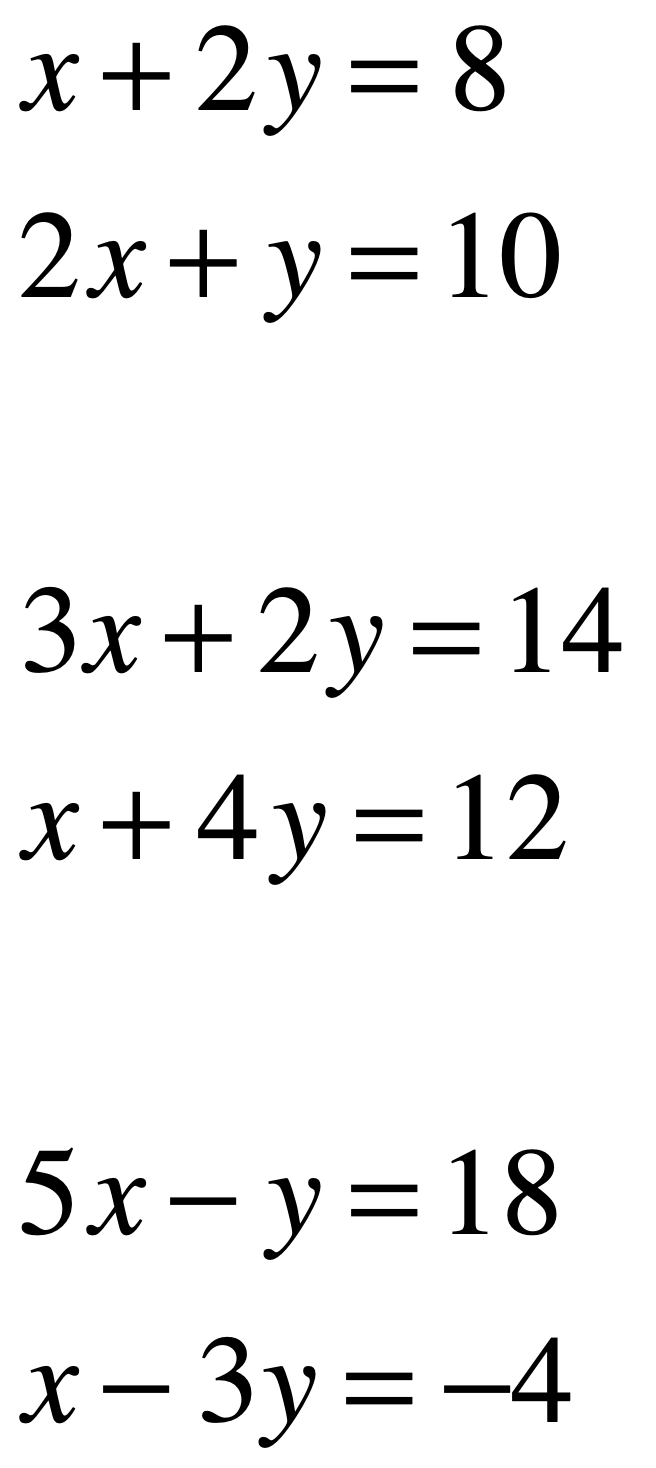 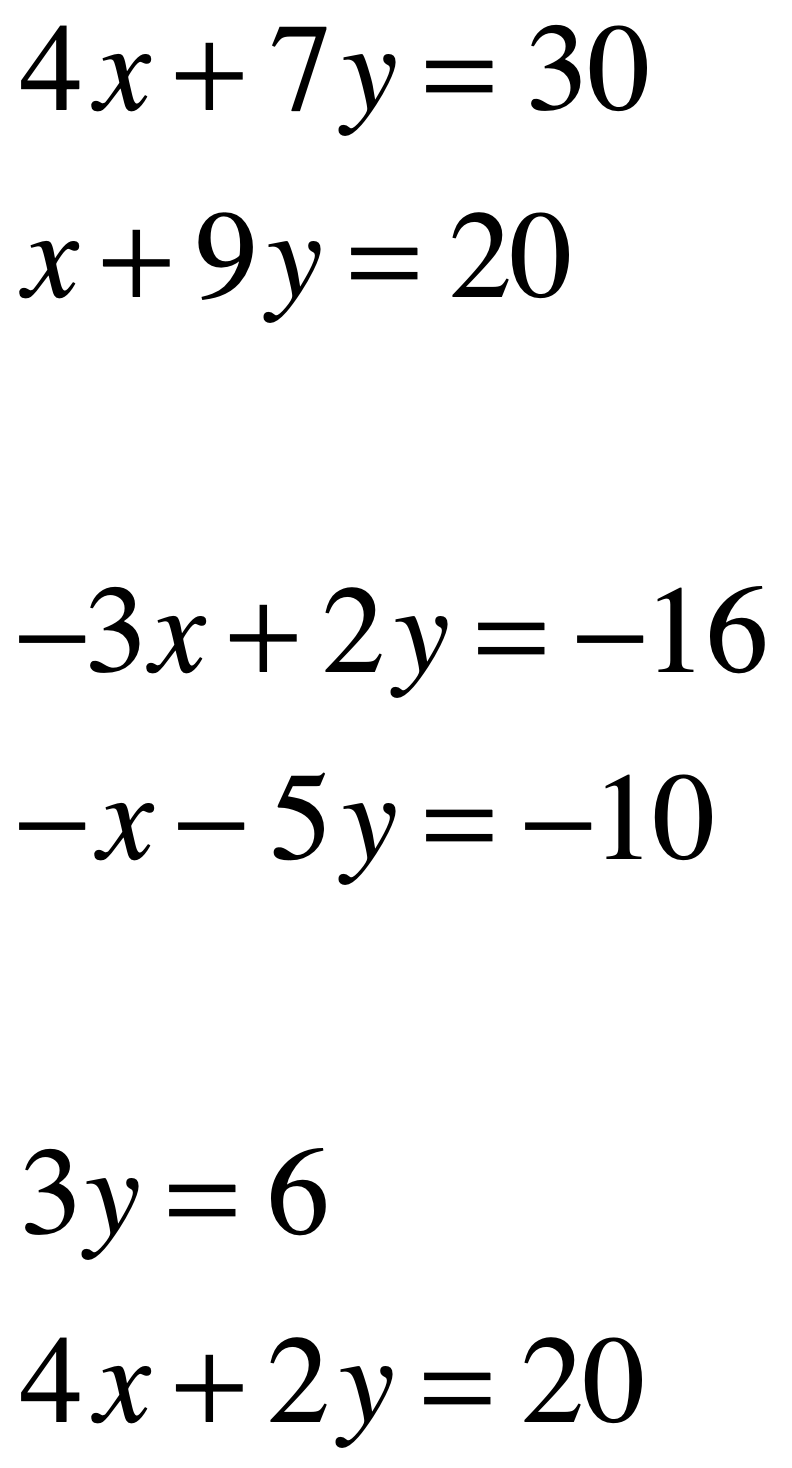 Answer
Answer
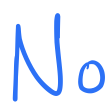 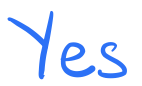 c)
f)
Answer
Answer
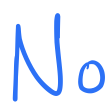 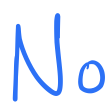 Answer
Answer
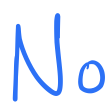 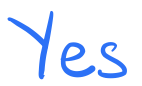 Gamma Exercise
γ
Solve the following pairs of simultaneous equations by elimination:
a)
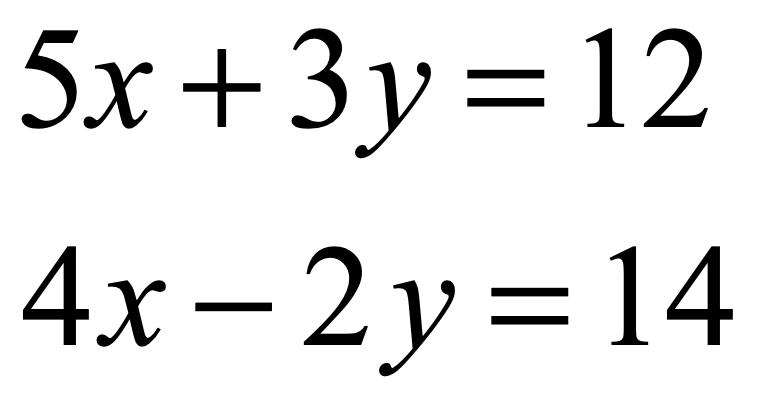 b)
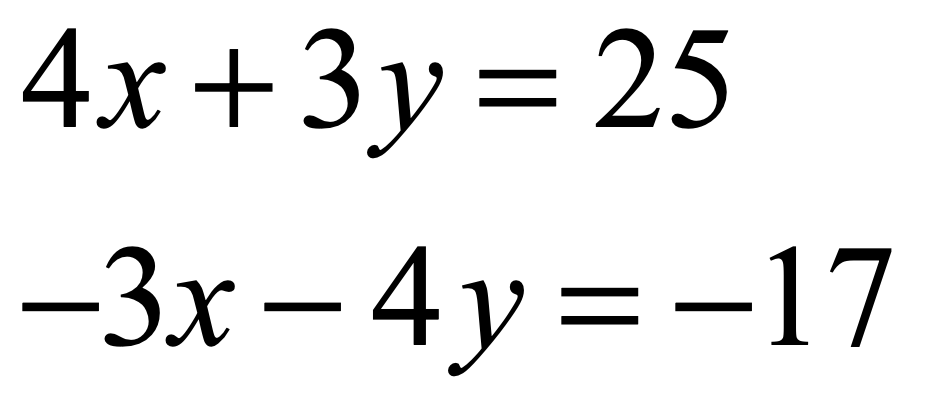 Answer
Answer
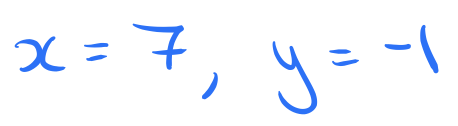 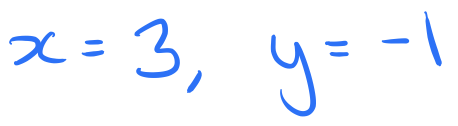 c)
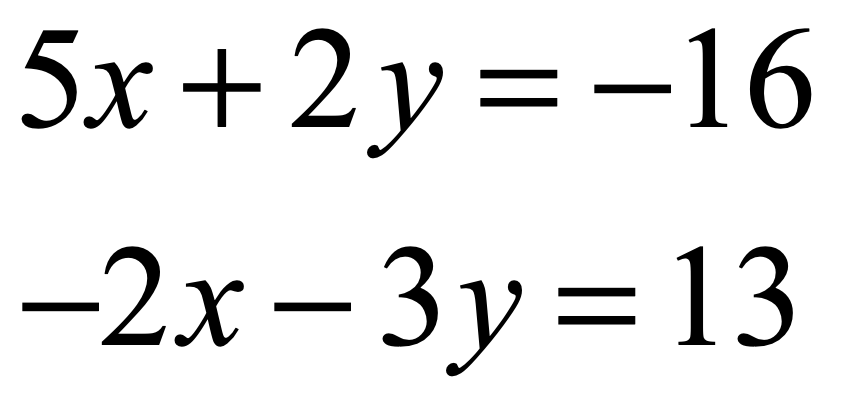 d)
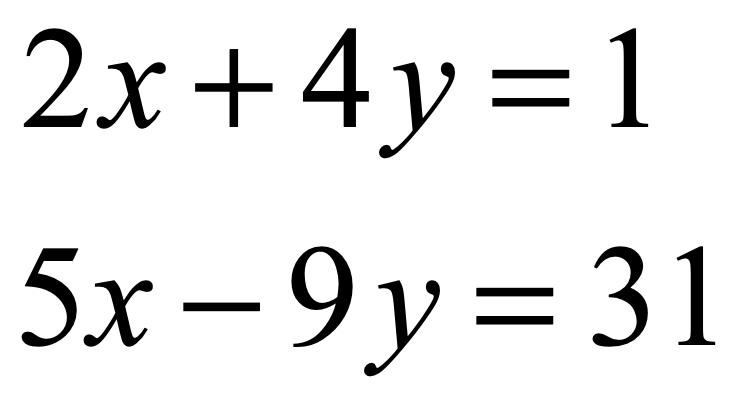 Answer
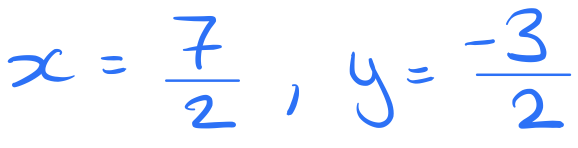 Answer
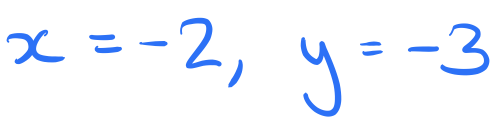 Explain the mistake
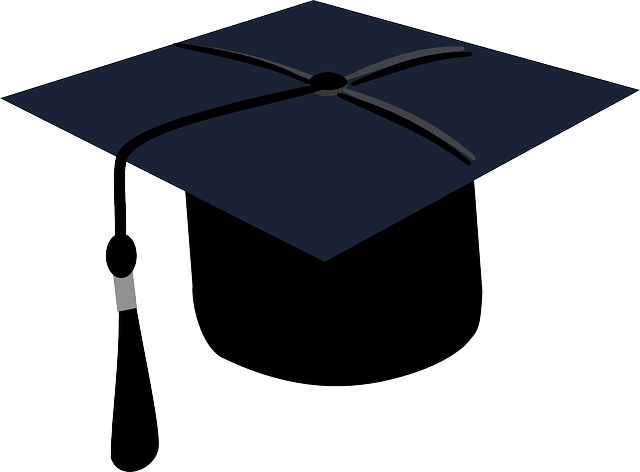 Joseph starts to solve this pair of simultaneous equations as follows:
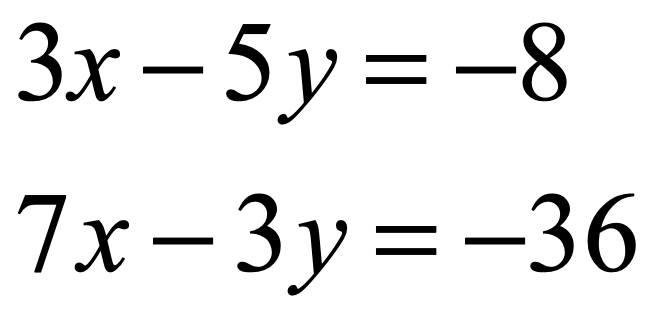 Multiplying the first equation by 3 and the second by 5, we get:
							9x - 15y	= 	-24
							35x - 15y 	=	-180  

Adding these, we get 		44x	= 	-204
										…
Answer
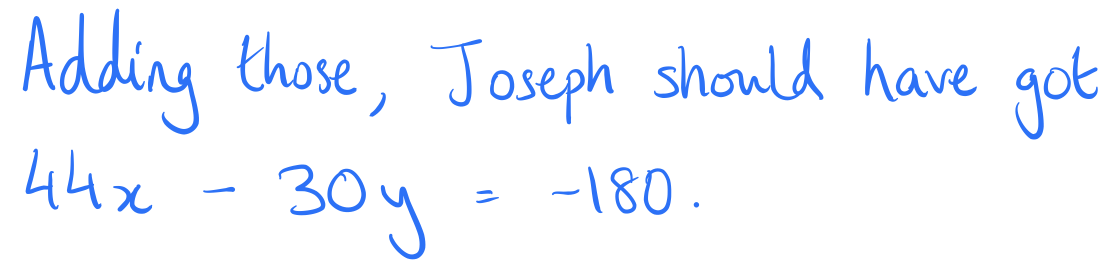 Joseph has already made a mistake. What is it?
Exam-style question
Solution
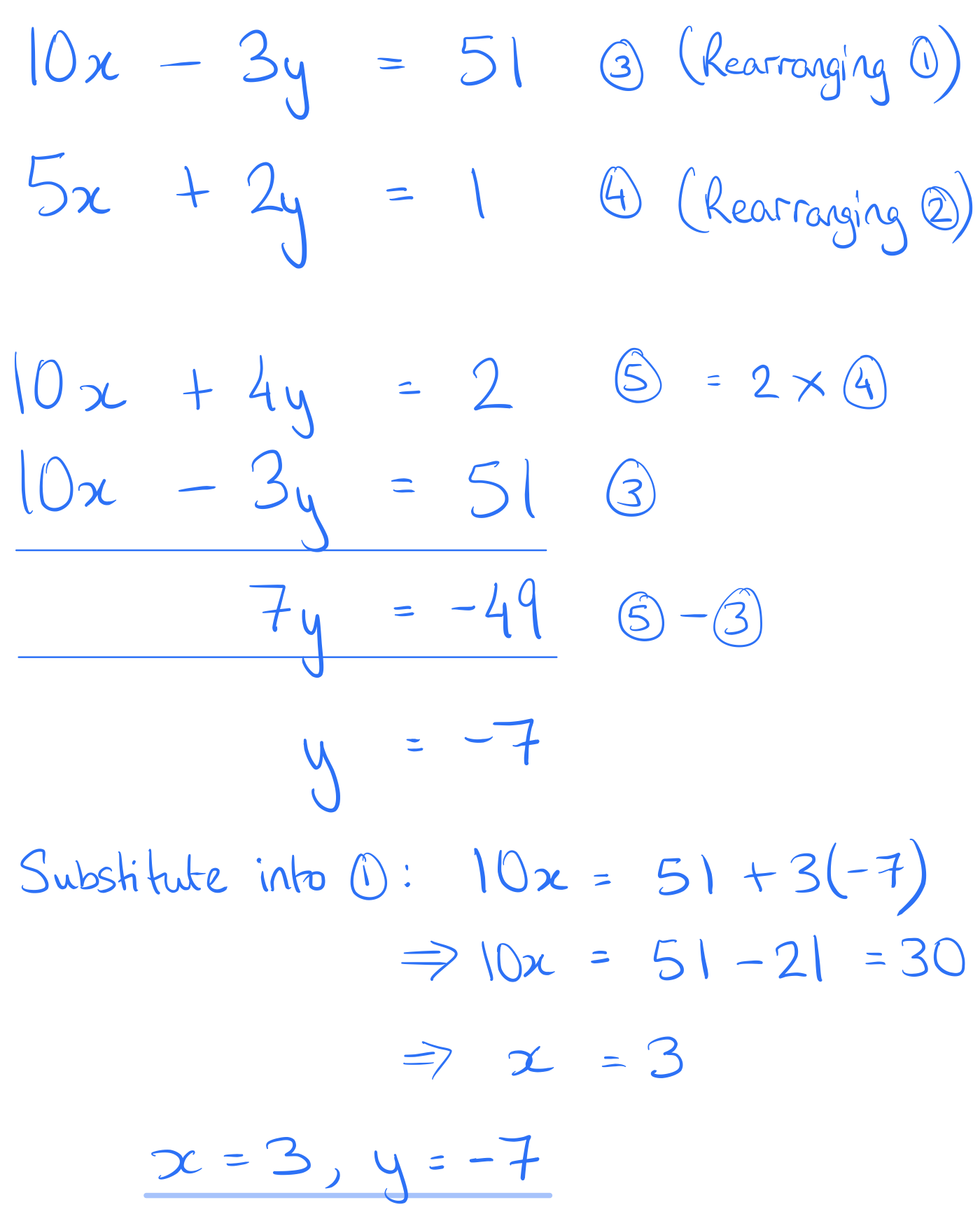 Solve the following simultaneous equations:

10x = 51 + 3y
5x + 2y − 1 = 0
Challenge
Solve this set of simultaneous equations:
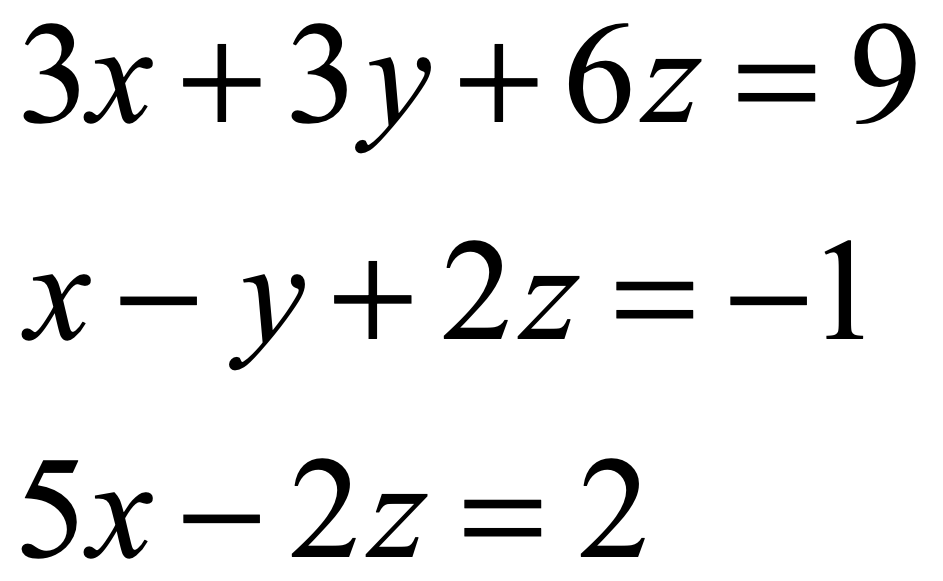 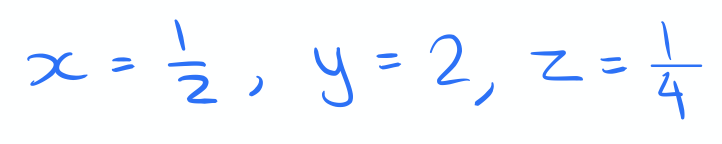 Answer